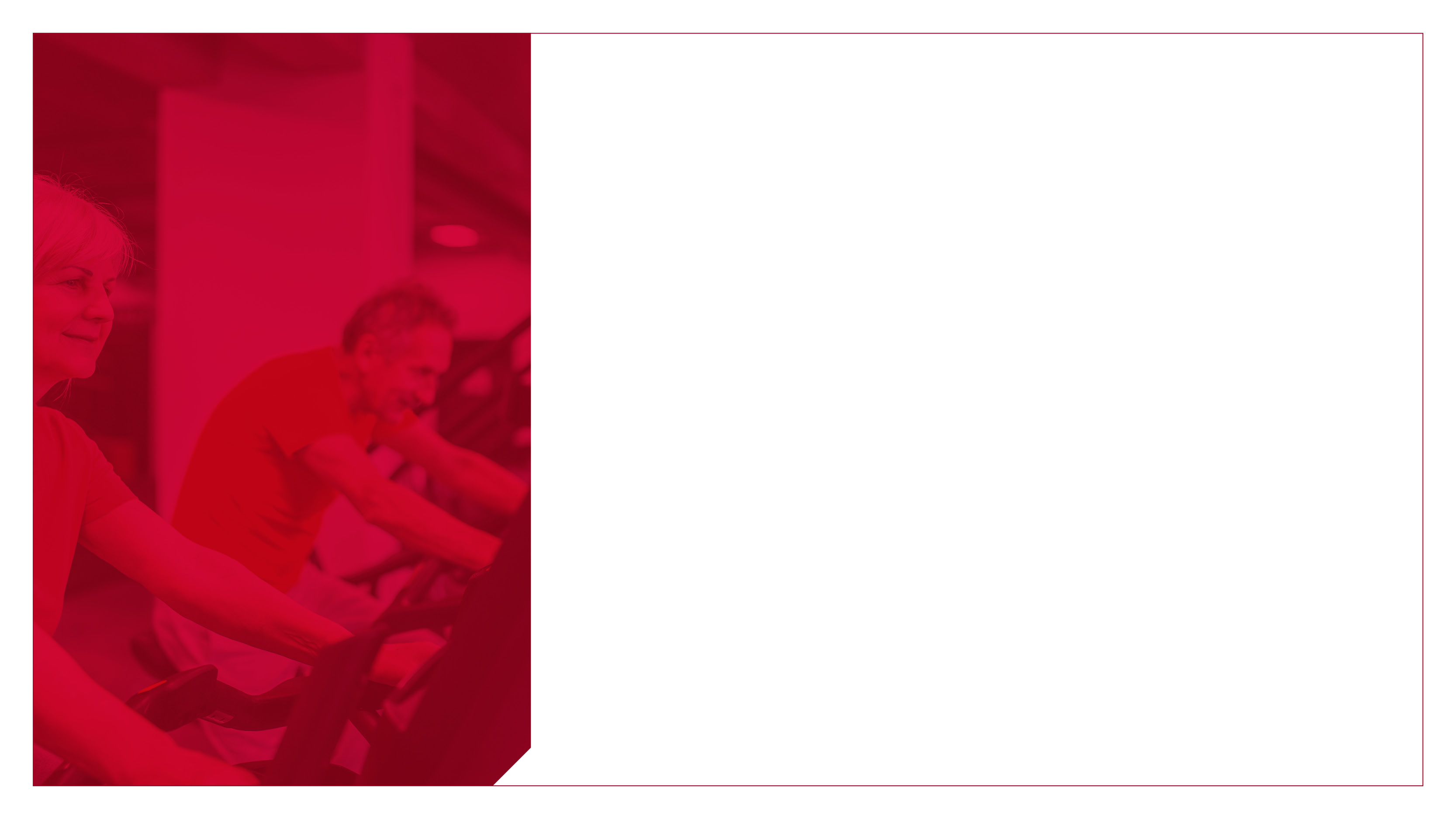 1
TRE GODE RÅD TIL DIG MED ARTROSE
Al bevægelse er godt – søg rådgivning hos din fysioterapeut om, hvilken motion der er god for dig, og om målrettet artrosetræning kunne være relevant

Selv et lille vægttab kan give stor smertelindring, hvis du er overvægtig

Lær mere om artrose – tal med din fysioterapeut eller Gigtforeningens rådgivning om, hvordan du bedre kan leve dit liv med artrose
2
3
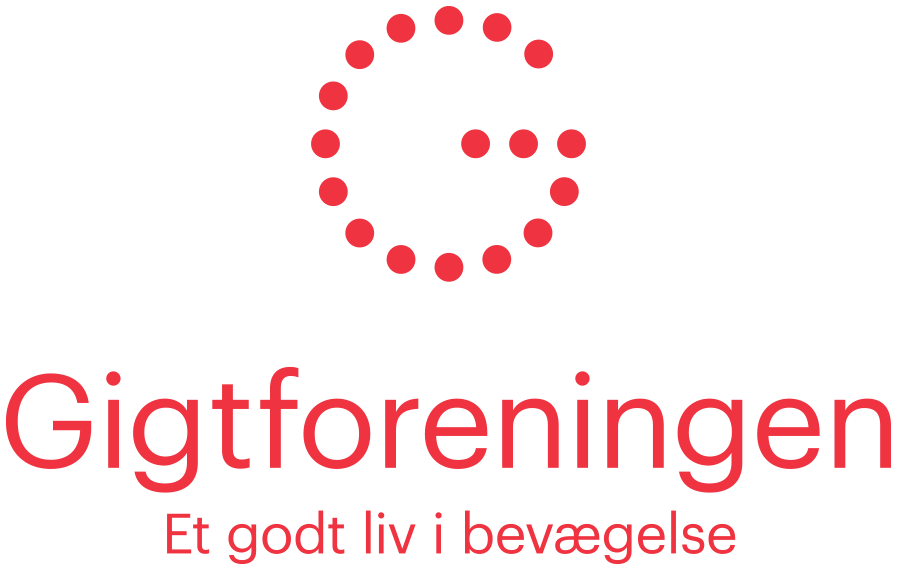 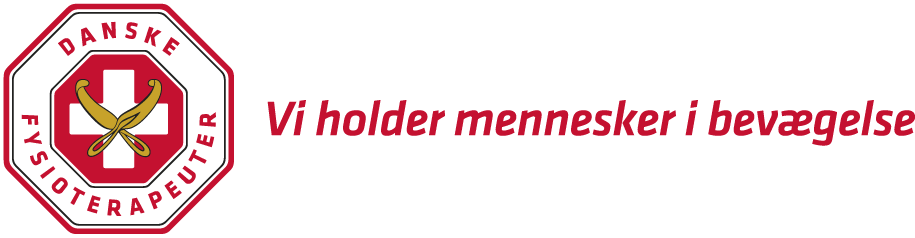